Understanding the Context
Module 1 – Motivational counseling training
Country, Year
What do the data tell us about key populations?
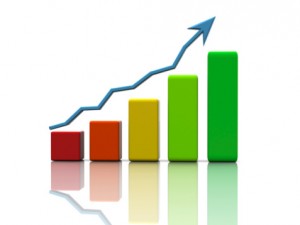 HIV prevalence of key populations vs. overall population
HIV prevalence among sex workers: 10 times higher than general population
Gay men and other men who have sex with men:  24 times more likely to be living with HIV than general population
Transgender women: 49 times more likely to be living with HIV than other adults of reproductive age
*Source: UNAIDS 2016 Prevention Gap Report
?
?
?
Placeholder – to be replaced with local data (highlight new infections with rectangle)
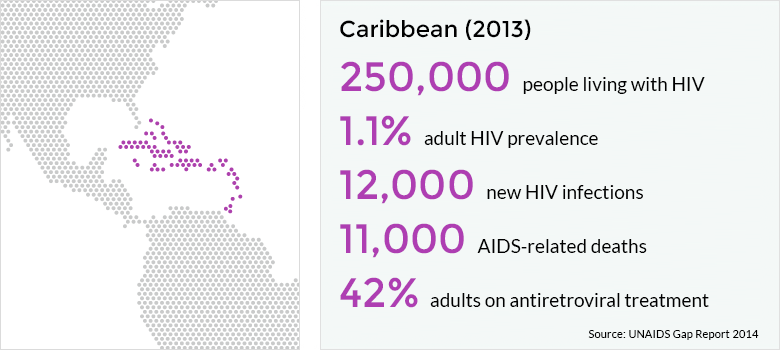 Placeholder – to be replaced with local data
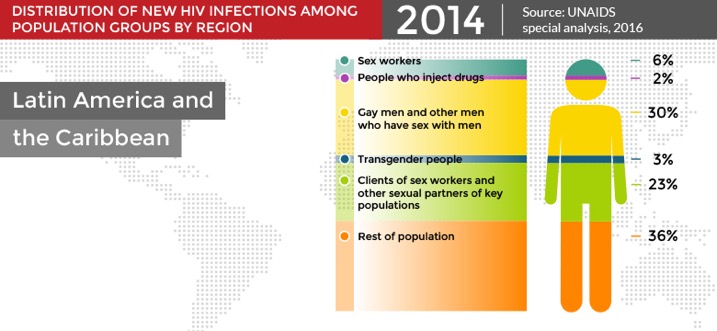 What is within our power to change the direction of the epidemic?
Knowledge?
Attitudes?
Behaviors?
How do we motivate people to make changes?
Risk Meter Exercise
What is a PROBABILITY?
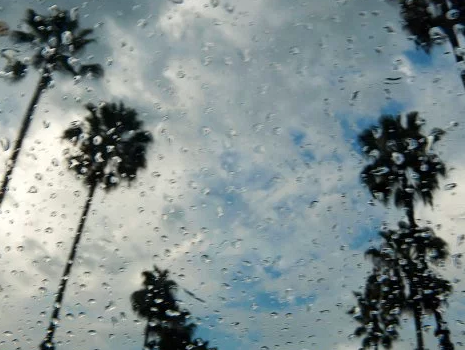 50% chance of rain
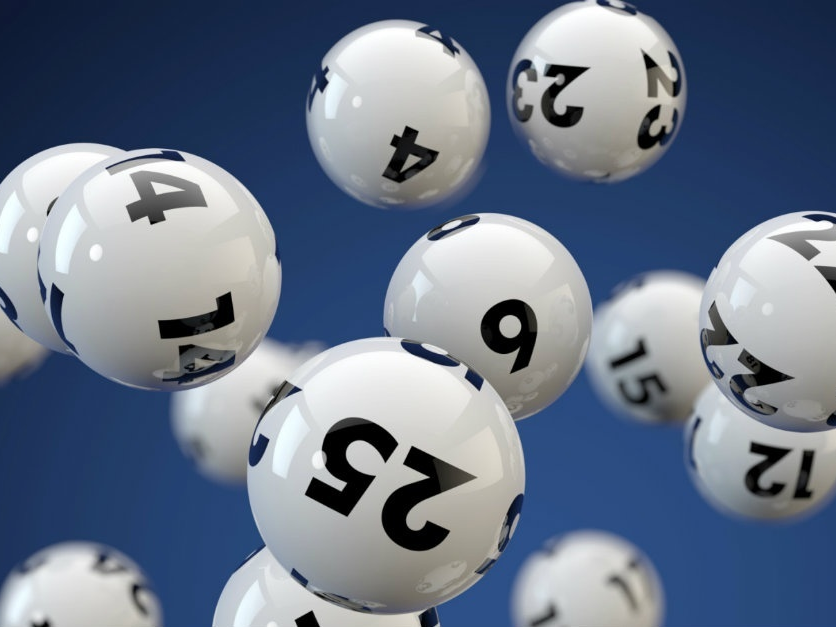 1 in 100 people are winners
The probability of an event =
The number of ways something can happen
The number of possible outcomes
Examples of probabilities
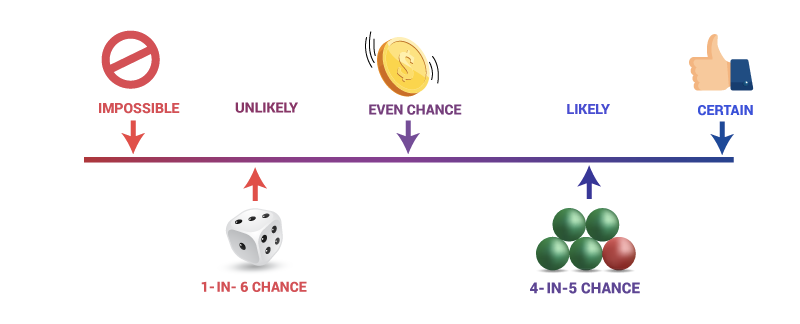 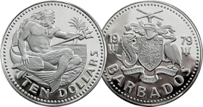 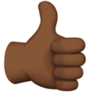 Types of HIV transmission and probability of infection
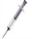 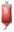 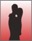 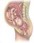 Source: adapted from www.cdc.gov
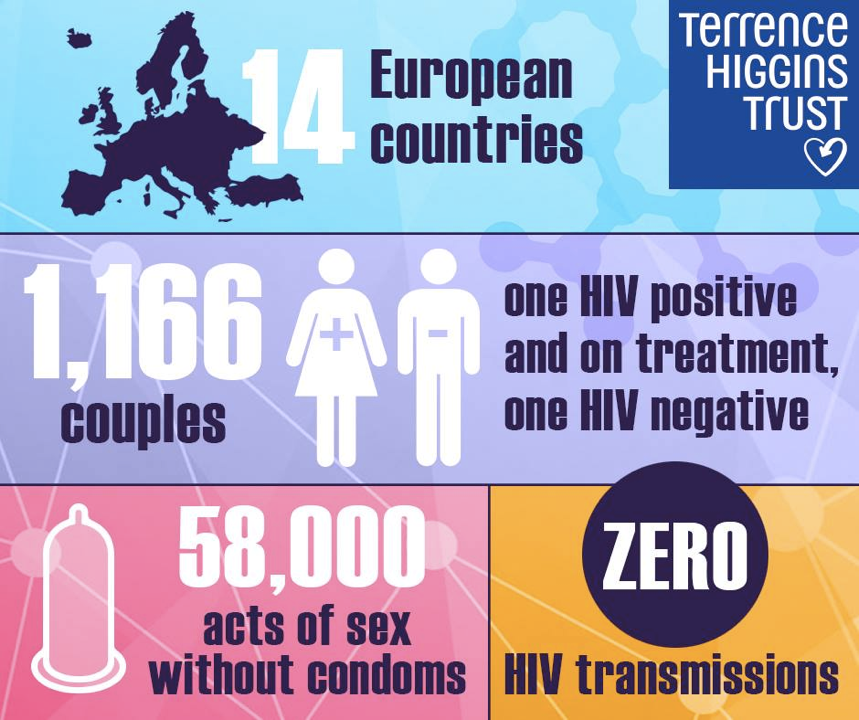 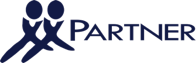 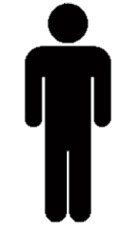 ?
Cascade Exercise
Levels of reflection: Simple
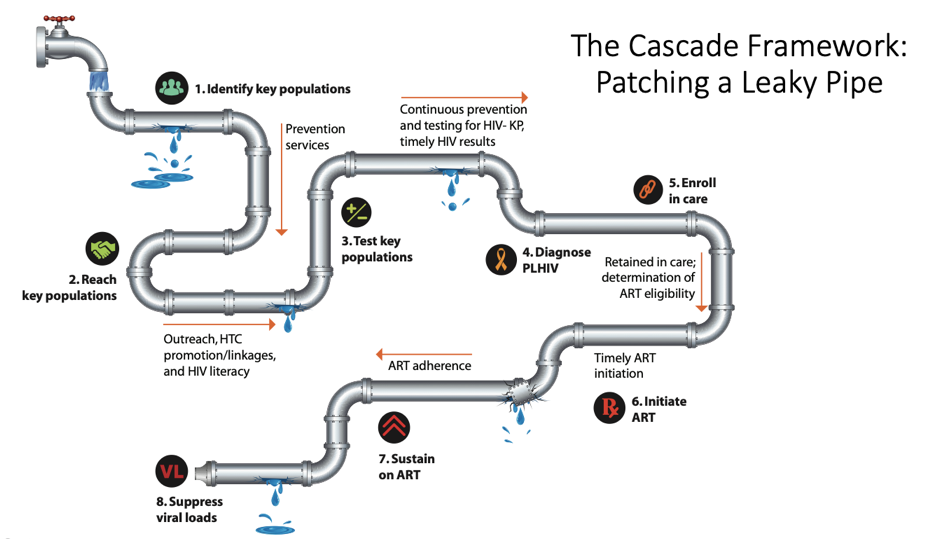 Testing: the centerpiece
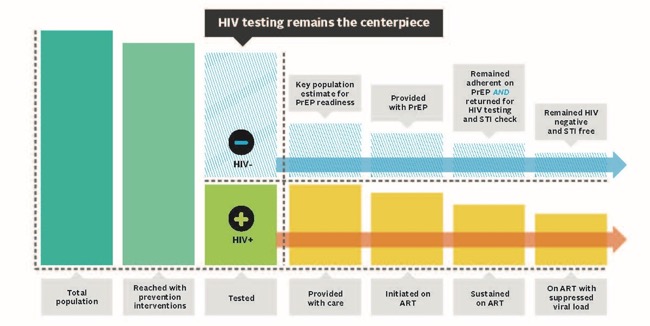 95%
95%
95%
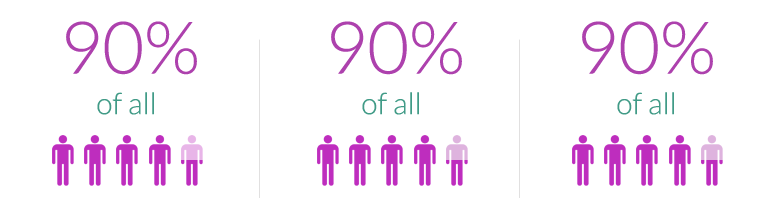 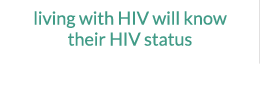 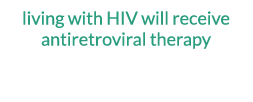 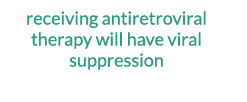 What we do to motivate others matters…
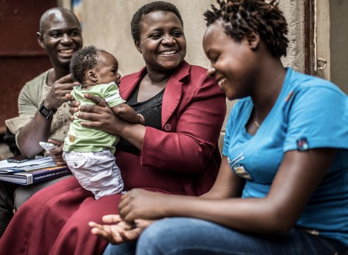 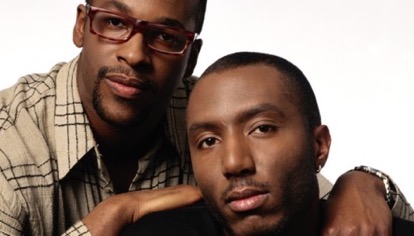 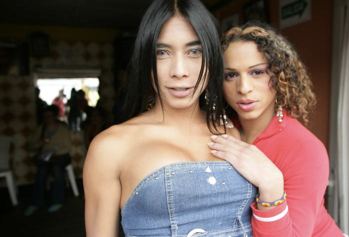 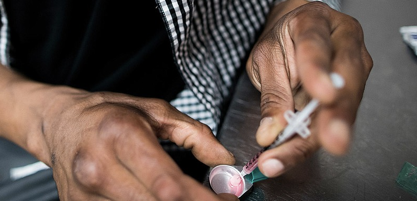 …to help them protect, test, disclose, refer, and start and stay on treatment.
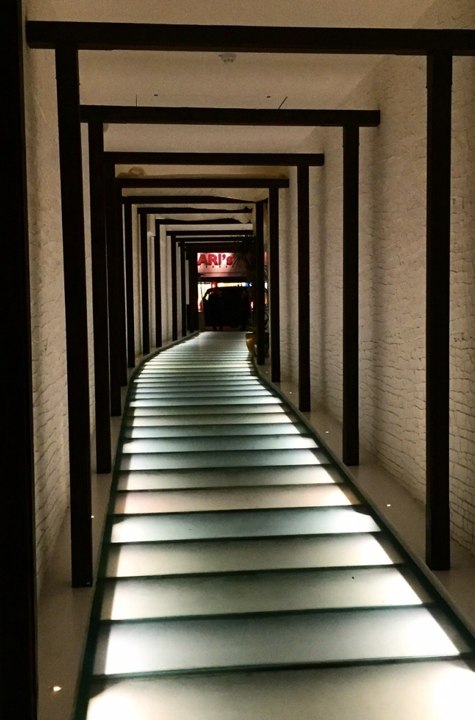 We are now entering the realm of motivational counseling
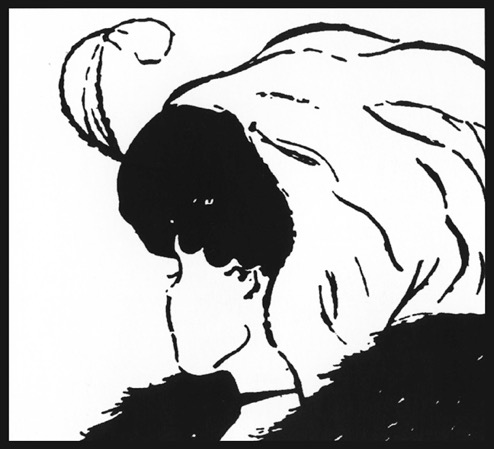 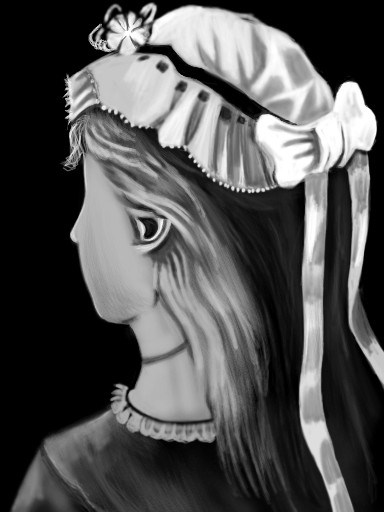 The Cash Register Story
A businessman had just turned off the lights in a store when a man appeared and demanded money. The owner opened a cash register. The contents of the cash register were scooped up, and the man sped away. A member of the police force was notified promptly.
Questions?